Zitat mit ca. 150 Zeichen. Textgröße ist variabel, muss aber lesbar bleiben. Zitat mit ca. 150 Zeichen. Textgröße ist variabel, muss aber lesbar bleiben.
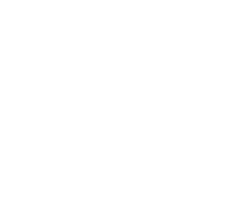 Name Nachname
Titel
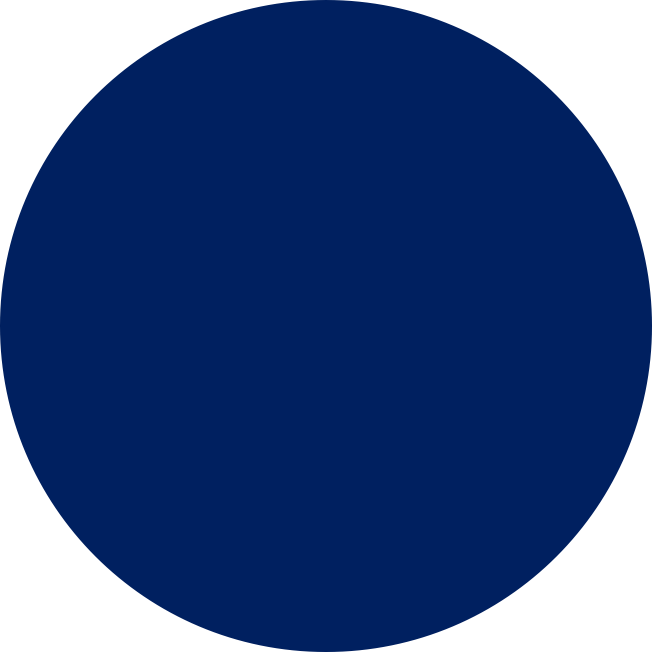 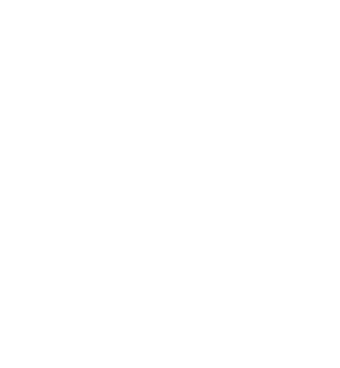 Name der Veranstaltung
Datum
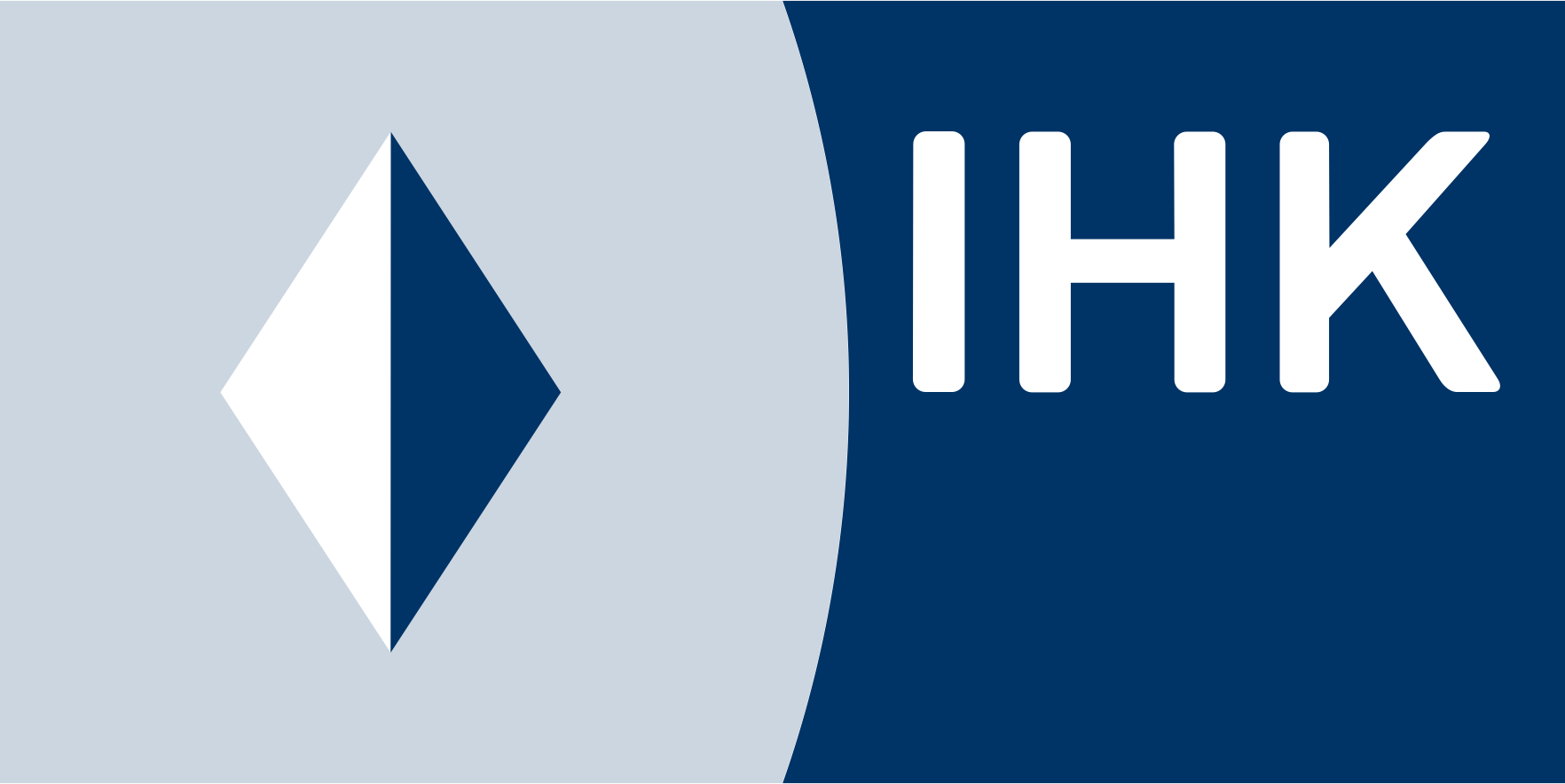